Cyber Operations
Unit 10 – Meterpreter
Learning Outcomes
Upon completion of this unit, students will be able to:
Determine the most useful commands to use in meterpreter when presented with a target system
Explain the functionality of a meterpreter command shell
Getting a Meterpreter Shell
[Speaker Notes: Ok---so this lecture is basically a series of demos on Meterpreter.  

Meterpreter ROCKS --- you NEED to spend time with Meterpreter.  Understand it.  Love it.  Get cozy with it.  It will become your BEST FRIEND.]
sysinfo
Provides information about the target system

meterpreter > sysinfo
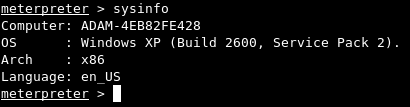 [Speaker Notes: So you’ve got a Meterpreter shell… now what???

Can you find it on the victim?  (how do you see the current processes?)  Netstat…view processes…

Gets the sysinfo for the system that you are currently sitting on (probably already have this info by now, at least most of it)
Ran just by typing in sysinfo]
ps
List all running processes (on the target)
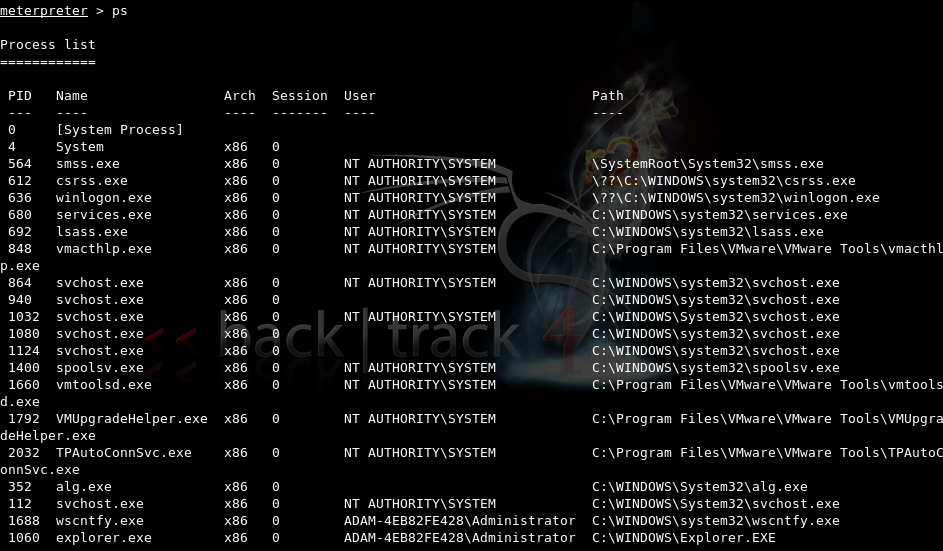 [Speaker Notes: This command is used to get the list of processes running on the target machine. 

The different columns are as follows:
PID: The process ID of the item on that line, used with other commands
Name: The name of the process, explorer.exe for example
Arch: The architecture that the service is running on (32 or 64 bit)
Session: The session on the victim that the service is running on
User: The user level the service is running as
Path: The path to the actual executable that was used to start that service

This is going to be KEY for what?  MIGRATION!  Remember---we usually want to quickly migrate to a more stable environment]
kill
This command kills a process, specified by a PID. 
meterpreter > kill <pid>
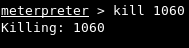 [Speaker Notes: To use the command, just type in kill (PID), obviously substituting the appropriate PID in that you want.

Where do we get the PID!  (previous slide!)]
migrate
This command is used to migrate to other process ids (PIDs).

meterpreter > migrate <pid>
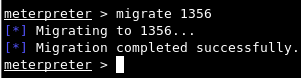 [Speaker Notes: Probably one of the most popular and most useful features --- migrate!  Move your shell to another process!]
getpid
Grabs the PID of the process you are currently attached to. 
meterpreter > getpid
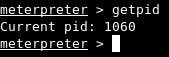 [Speaker Notes: Pretty self explanatory, this command ---displays the current PID (of the processes you’re running)]
getuid
Obtain the username responsible for the current process

meterpreter > getuid
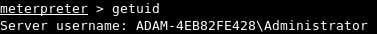 [Speaker Notes: This command gets the username, or UID, that is associated with the current Meterpreter session.

This command is used by just typing in getuid]
Keyscan
meterpreter > keyscan_start
Starts keystroke recording
meterpreter > keyscan_dump
Dumps the current users keystrokes
meterpreter > keyscan_stop
Stops recording user keystrokes
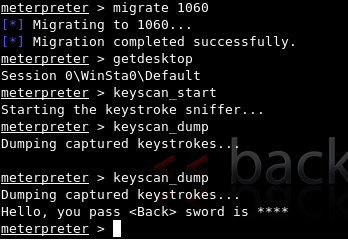 [Speaker Notes: Keystroke recording!

To use this command set, you must first migrate your process over to the explorer.exe process. The process you are attached to must be explorer.exe (find with ps)

Keyscan_start can then be used to start the capture

Keyscan_dump can be used to dump the currently captured keystrokes

Keyscan_stop can be used to stop the capture]
uictl
Provides the ability to disable / enable input (keyboard and mouse)
meterpreter > uictl disable mouse
meterpreter > uitcl enable mouse
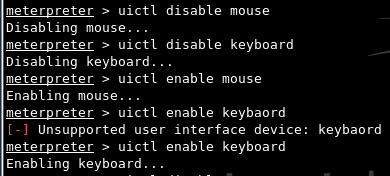 [Speaker Notes: The setup for this command is the same as the keyscanner. (migrate to explorer.exe)

Control some of the user interface components 

Once connected to this you can type in any of the variations of the command uictl disable/enable mouse/keyboard]
screenshot
Takes a screenshot of the target machine 

meterpreter > screenshot
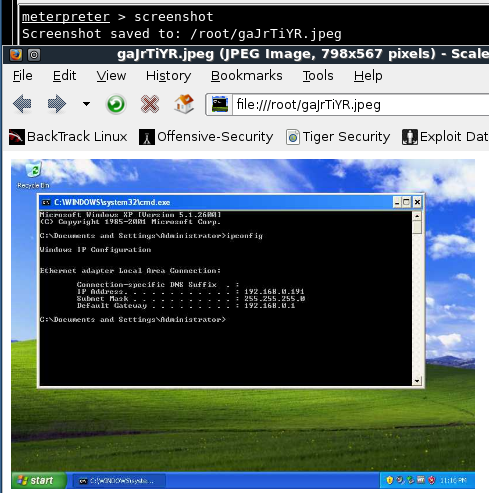 [Speaker Notes: To use, just type screenshot at the meterpreter prompt, and a screenshot will be taken and a window will open with the result.]
hashdump
Grabs and displays the native hashes

meterpreter > hashdump
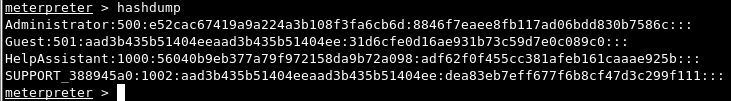 [Speaker Notes: This is another rather self explanatory command, it dumps the hashes for the system. 
To use, just type in “hashdump”
This will output the hashes, which can then be fed into JTR or a similar program, or even a rainbow table]
getsystem
Attempts to elevate privileges to system level

meterpreter > getsystem
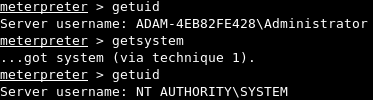 [Speaker Notes: This command is used to attempt to get to a system level user

It is used by just typing in getsystem

System is the highest you can get on a windows box]
enumdesktops
Allows attacker to interact with all available desktops on the system
meterpreter > enumdesktops
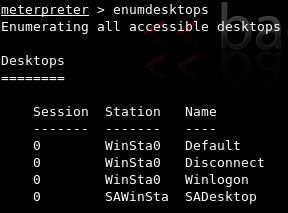 [Speaker Notes: This command is used to enumerate all available desktops on the system. This can be just the console (session 0) or remote connections

Default would be the logged in screen where the user could interact with various apps

Disconnect is the screensaver, or locked window

Winlogon is the screen that the user logs on at]
getdesktop
Displays the desktop that is currently active

meterpreter > getdesktop
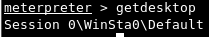 [Speaker Notes: enumdesktops can be used in conjunction with “getdesktop”

Getdesktop finds the desktop that is associated with the current session
A majority of the time, this will default to the Default desktop on session 0

The point here is that each desktop has it’s own keyboard buffer….so if you want to sniff normal stuff the user does on the desktop you have to be in the right desktop

If you want to sniff the logon password you need to change the active desktop to 0\WinSta0\WinLogon]
idletime
Displays how much time the user has been inactive

meterpreter > idletime
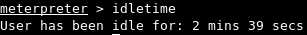 [Speaker Notes: This command finds the amount of time the user on the target machine has been idle

This could be extremely useful for finding if the user is sitting there, or if it just an idle machine.]
run
Allows the execution of ruby scripts (pre-packaged or self developed) 
checkvm
credcollect
getcountermeasures
getgui
killav
scheduleme

meterpreter > run <script>
[Speaker Notes: This command is used to run scripts that are pre included with Metasploit, or ones that you create yourself

A much more advanced one is called getgui which can create a new user with a password and enable a remote desktop connection (RDP)

Just stop to think about some things you could do here---without even getting too crazy…kill av, schedule a service to open every 5 minutes or 1 hour or month…call it “backup”, etc…add a user and a rdesktop connection

LOADS of fun here]
run getgui
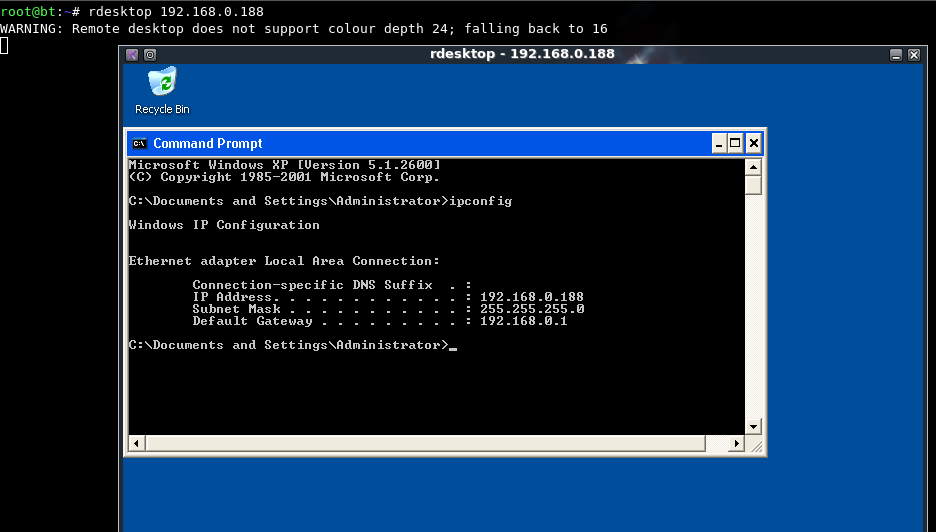 [Speaker Notes: After running that script, you could then go in and connect with the rdesktop command in the regular bash shell]
shell
Provides an interactive Windows OS shell

meterpreter > shell
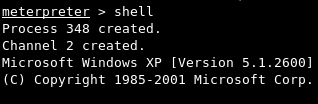 [Speaker Notes: Running the shell command in the meterpreter will drop you into a cmd prompt on the target machine based on the user level you are currently sitting at]
clearev
Clears event and security logs

meterpreter > clearev
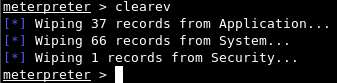 [Speaker Notes: This command clears out the event log of the machine so no previous activity would be shown in the logs

NOTE!  Not very stealthy…]
execute
Executes the specified file on the target 
-H creates the process as hidden from view
-a allows you to pass required arguments 
-i interact with the process after starting it
meterpreter > execute –f <file> <options>
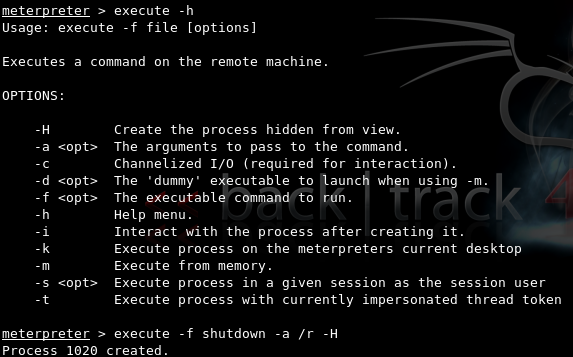 [Speaker Notes: This command executes an exe file on the target machine

This can be used to do a large variety of things, such as start an FTP server, FTP client, create a backdoor using netcat, and many other things.

The processes created can additionally be hidden from the user on the target machine

meterpreter> execute –f calc.exe]
Webcams
Webcam_list
meterpreter > webcam_list 
Webcam_snap
meterpreter > webcam_snap
Record_mic
meterpreter > record_mic
[Speaker Notes: Webcam_list Lists the webcams available on the target machine to snap pictures from

Webcam_snap takes a snapshot from the webcam itself and displays it to the attacker

Record_mic records audio for a specified amount of time

All of these obviously require a webcam and/or microphone to be usable]
Local Directory traversal
lcd: changes the local working directory
lpwd: gets the local working directory
getlwd: identical to lpwd
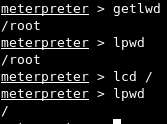 [Speaker Notes: This is LOCAL people---local (so you need to upload a file?  Move into it locally)

lcd: changes the local working directory, works exactly like regular cd

Lpwd: gets the local working directory, exactly like pwd

Getlwd: identical to lpwd]
Remote File System Commands
cd
changes directory on the remote machine
del
deletes a file specified in command
rm
identical to del
rmdir
 removes a specified directory
mkdir
creates a new directory
search
Allows you to search remote machine for specific files
meterpreter > search –f <file_name or wildcard>
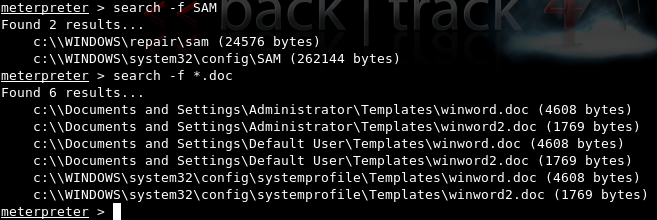 [Speaker Notes: Can be used to search for files on the target machine

Wildcard characters can be used to search for file types or other

meterpreter> search –f SAM]
Remote file management
cat
prints the contents of a specified file to the screen
edit:
Allows you to edit text using an editor similar to vi
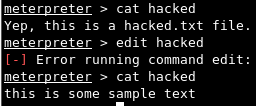 [Speaker Notes: Edit in VI: --- “i” to insert

Make your changes

Esc key to escape, then “:” “wq” to write and quit]
download
Download a file from the target to the host 

meterpreter > download <src file> <dest file>
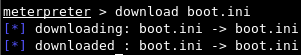 [Speaker Notes: Downloads any file or directory on the target system.
Syntax is just “download [source] [destination]”, but the destination is not needed; it defaults to the current location]
upload
Upload a file to the target host

meterpreter > upload <scr file> <dest file>
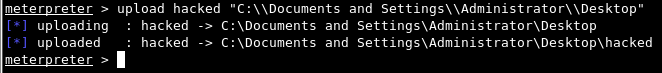 [Speaker Notes: Can be used to upload files from your local machine running the meterpreter console on up to the target machine

Location can be chosen with the directory commands previous found as well as specifying location in the command]
route
View and modify the networking routing table of the target
meterpreter > route
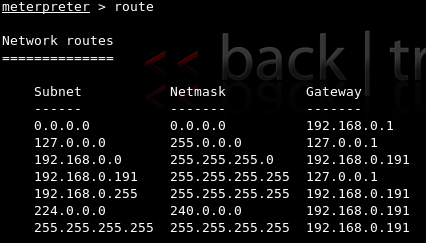 [Speaker Notes: Shows the routing tables on the target machine.]
reg
Remotely edit the registry
meterpreter > reg <command> <option>
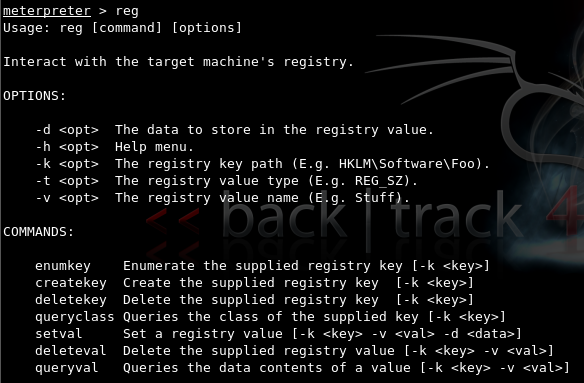 Background
Puts the meterpreter session in background mode 
meterpreter > background
sessions –l
used to ID the current sessions
sessions –I <session_id> 
used to move back into the session
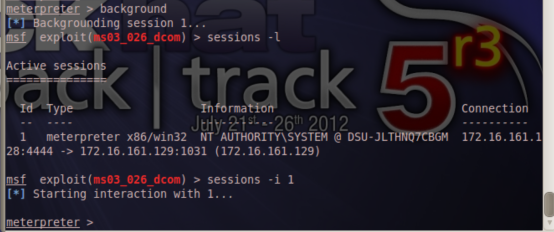 [Speaker Notes: Puts the meterpreter session into background mode and allows you to come back for more later!]
Reboot/shutdown
reboot: reboots the machine with no warning to the user
meterpreter > reboot



shutdown: Shuts the machine down with no warning to the user
meterpreter > shutdown
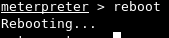 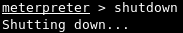 [Speaker Notes: If shutdown doesn’t work --- migrate to svchost.exe]